ELL Leadership Academy
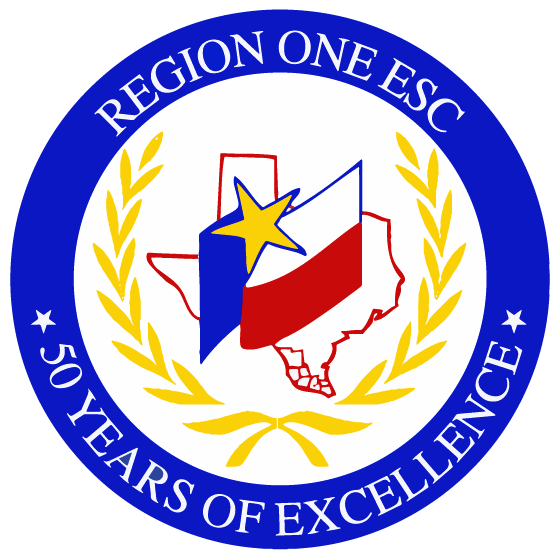 Karina E. Chapa, M.Ed.
Language Proficiency, Biliteracy 
and Cultural Diversity Director
kchapa@esc1.net
©2017 Region One Education Service Center
Be respectful of others
Be an active participant
Take care of your needs
Use electronic devices as learning tools
Professional Learning Essential Agreements
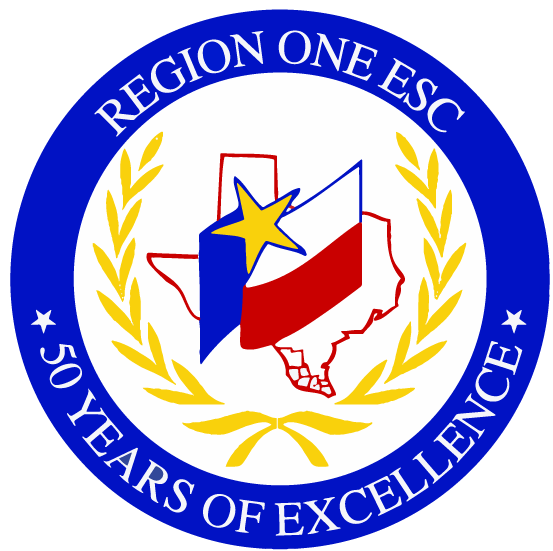 ©2017 Region One Education Service Center
The power of cognates
La chimica è la scienza che studia la composizione della materia ed il suo comportamento in base a tale composizione.
The Power of Cognates
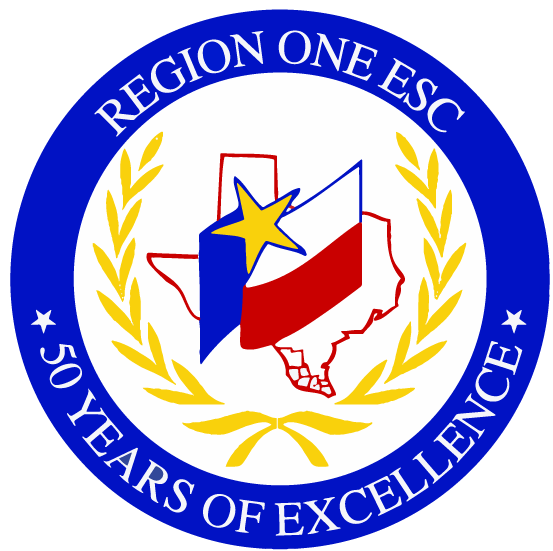 ©2017 Region One Education Service Center
La chimica è la scienza che studia la composizione della materia ed il suo comportamento in base a tale composizione.
The Power of Cognates
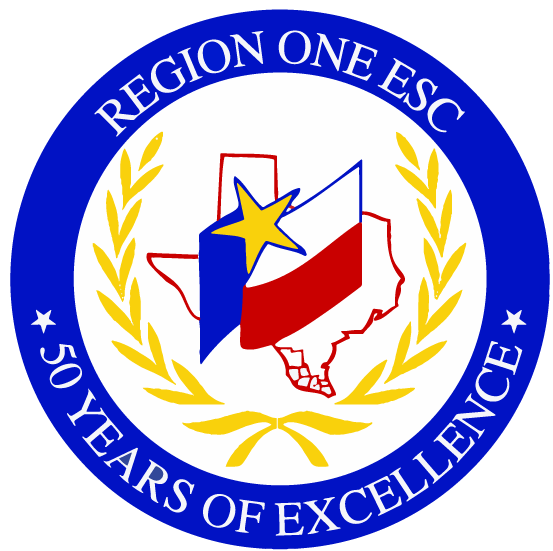 ©2017 Region One Education Service Center
1. Individually make a list of 5 academic words from any content area.
2. Turn to your partner and combine your two lists of words (even if from different content areas).
3. Find another pair and exchange your lists.
4. Write the Spanish cognates next to each academic word. Use Google Translate if needed.
5. Calculate what percentage of the words are cognates.
Your Turn!
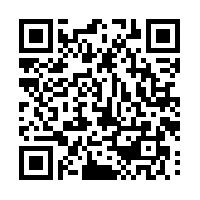 1 – 2 – 4 – ALL
http://www.realfastspanish.com/vocabulary/spanish-cognates
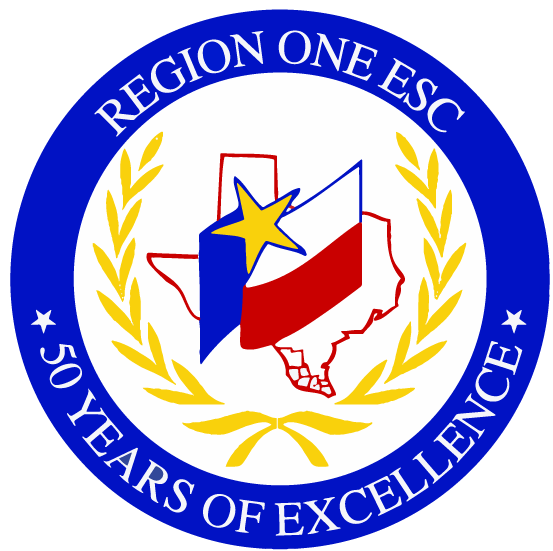 ©2017 Region One Education Service Center
Motivation and attitude

First language development

Age
Cultural background

Quality of instruction

Personality
Peers and role models

Access to the language

Language distance
Factors that Impact Second Language Acquisition
Take a Stand
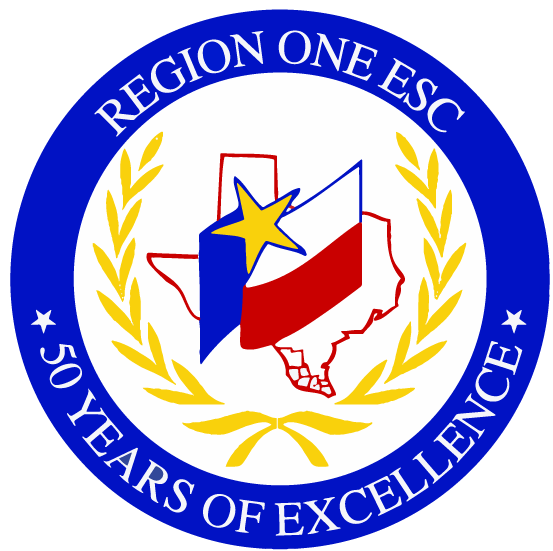 ©2017 Region One Education Service Center
Five SLA Hypothesis
Acquisition vs Learning Hypothesis
Monitor Hypothesis
Natural Order Hypothesis
Input Hypothesis
Affective Filter Hypothesis
Expert Jigsaw: Tree Map
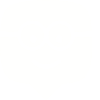 www.edmodo.com
Edmodo Code: dkmsh5
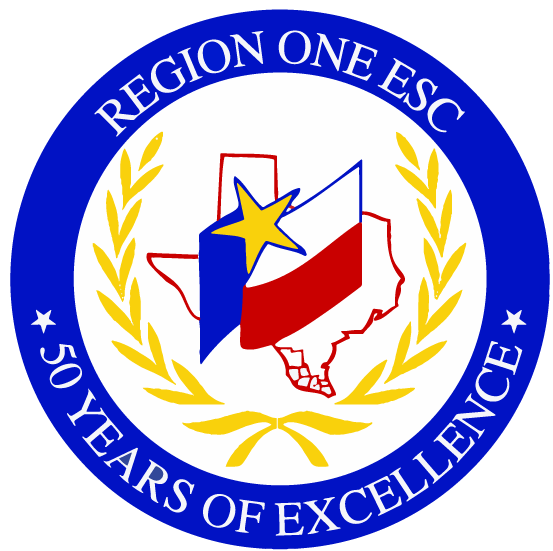 ©2017 Region One Education Service Center
English language proficiency standards
Content Objective
Today I will examine how to implement the ELPS in all content areas and how to analyze TELPAS data to guide instruction.
Language Objective
Today I will share (orally and in writing) different ideas on how to linguistically accommodate instruction for ELLs.
Session Objectives
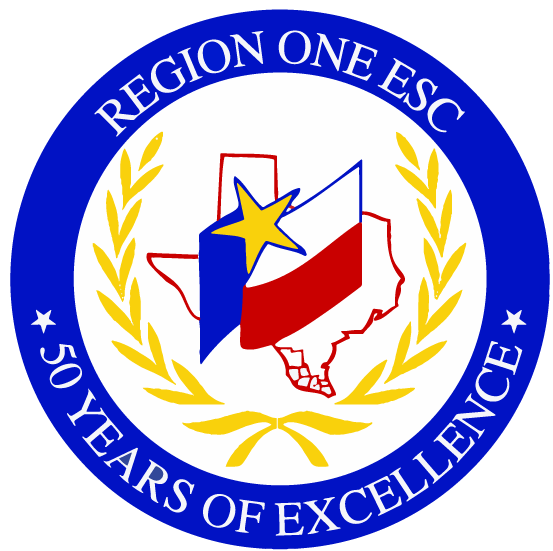 ©2017 Region One Education Service Center
ELPS Anticipation Guide
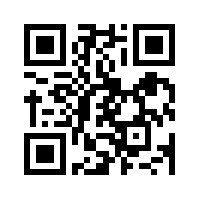 kahoot.it
create.kahoot.it
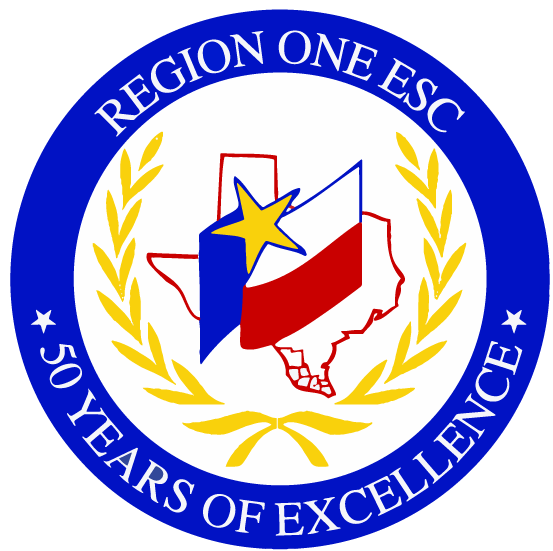 ©2017 Region One Education Service Center
19 Texas Administrative Code 74.4 Chapter 74. Curriculum Requirements Subchapter A. Required Curriculum 74.4 English Language Proficiency Standards

Adopted December 2007
Statutory Requirement
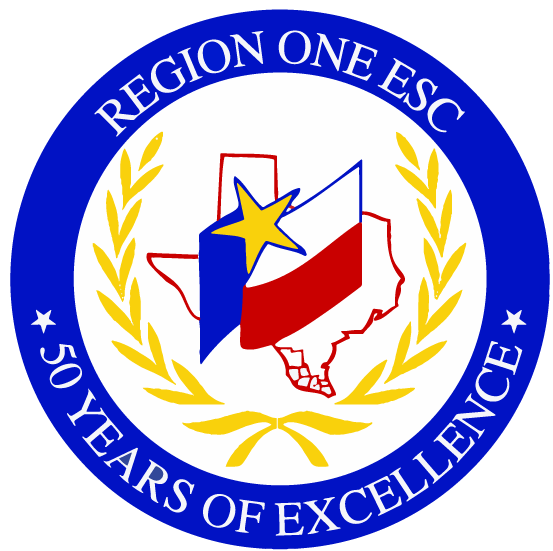 ©2017 Region One Education Service Center
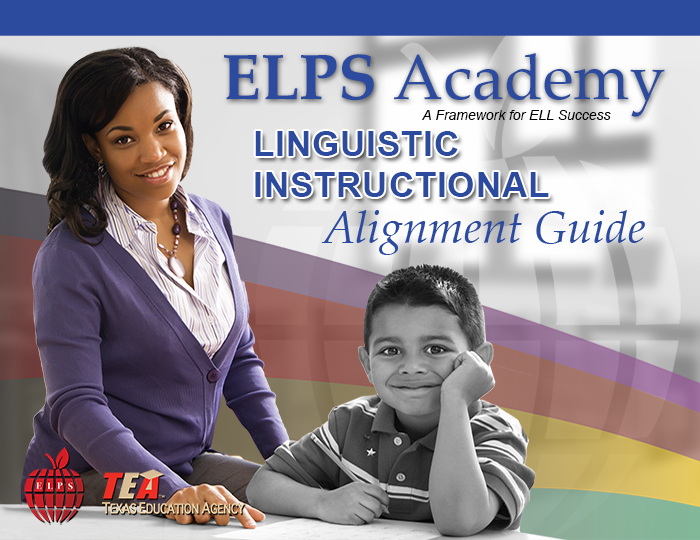 ELPS Resources
LIAG and ELPS Instructional Tool
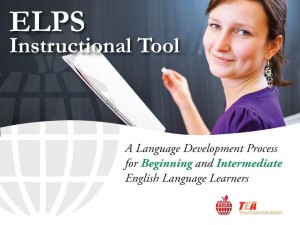 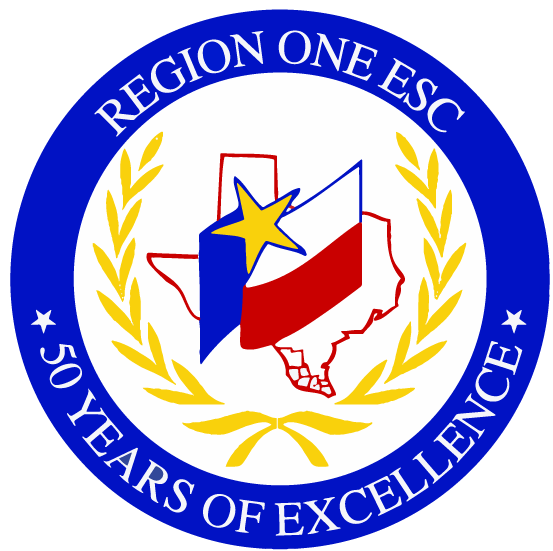 ©2017 Region One Education Service Center
ELPS: How are they organized?
Listening PLDs
Listening Expectations & CCRS
Listening Teacher Behaviors
Speaking PLDs
Speaking Expectations & CCRS
Speaking Teacher Behaviors
Reading 2-12 PLDs
Reading Expectations & CCRS
Reading Teacher Behaviors
Writing 2-12 PLDs
Writing Expectations & CCRS
Writing Teacher Behaviors
ELPS Mingle!
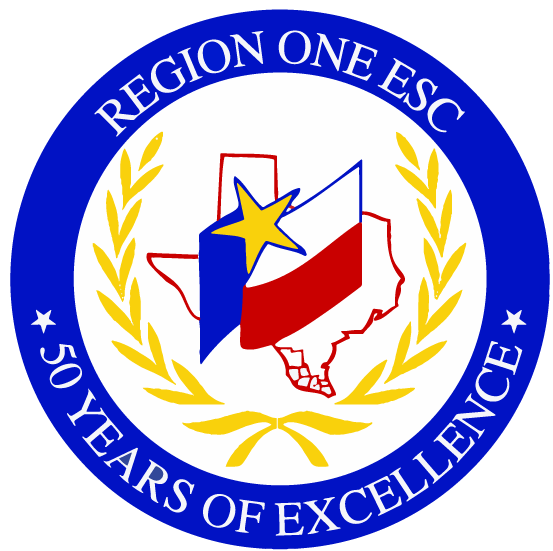 ©2017 Region One Education Service Center
TELPAS-ELPS Connection
Utilizing TELPAS to Guide Instruction
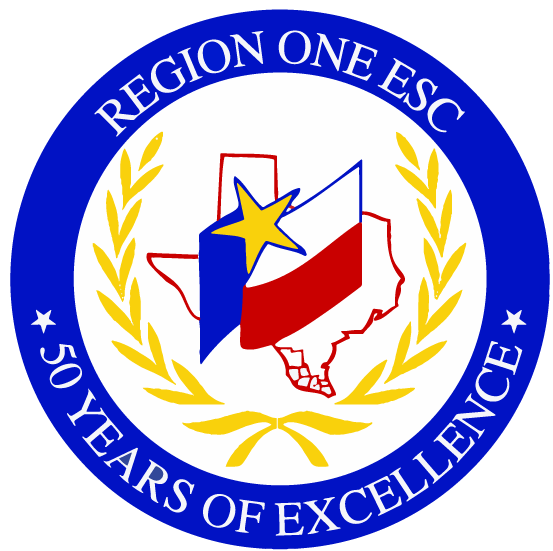 ©2017 Region One Education Service Center
T
E
K
S
E
L
P
S
TEKS vs ELPS
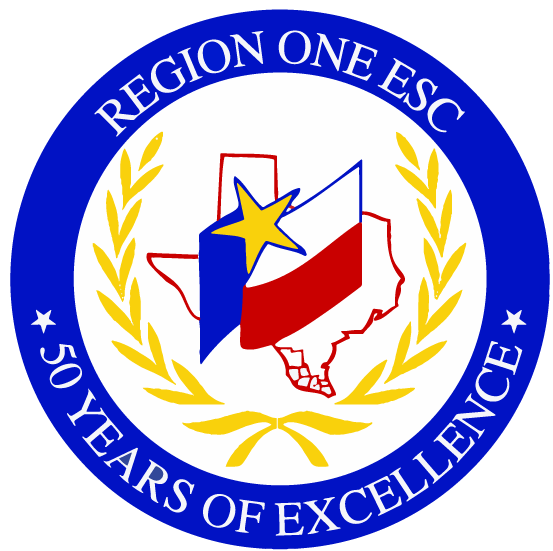 ©2017 Region One Education Service Center
Academic Proficiency		                    Language Proficiency
STAAR
TELPAS
TEKS
ELPS
Relating Factor:  evaluates/measures
TEKS vs ELPS
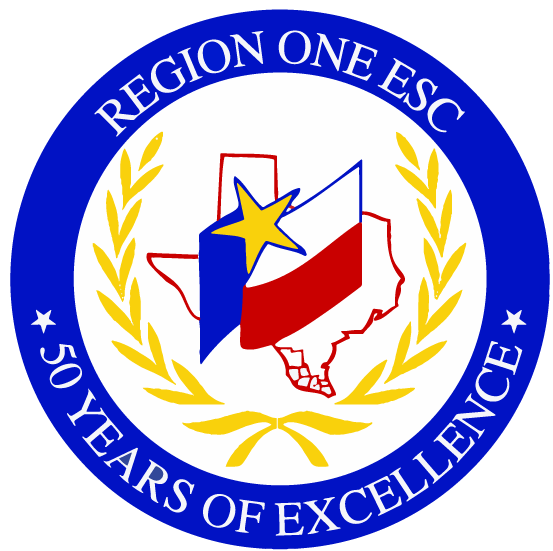 ©2017 Region One Education Service Center
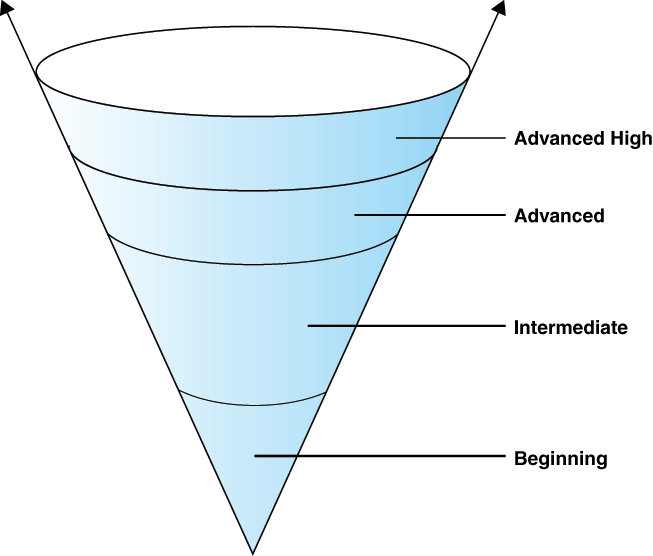 TELPAS Levels
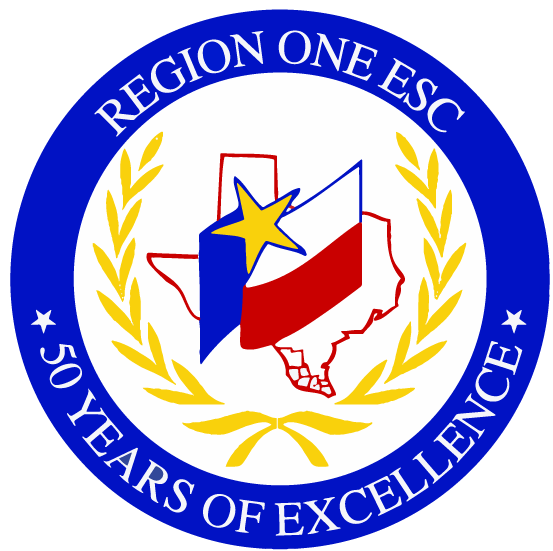 ©2017 Region One Education Service Center
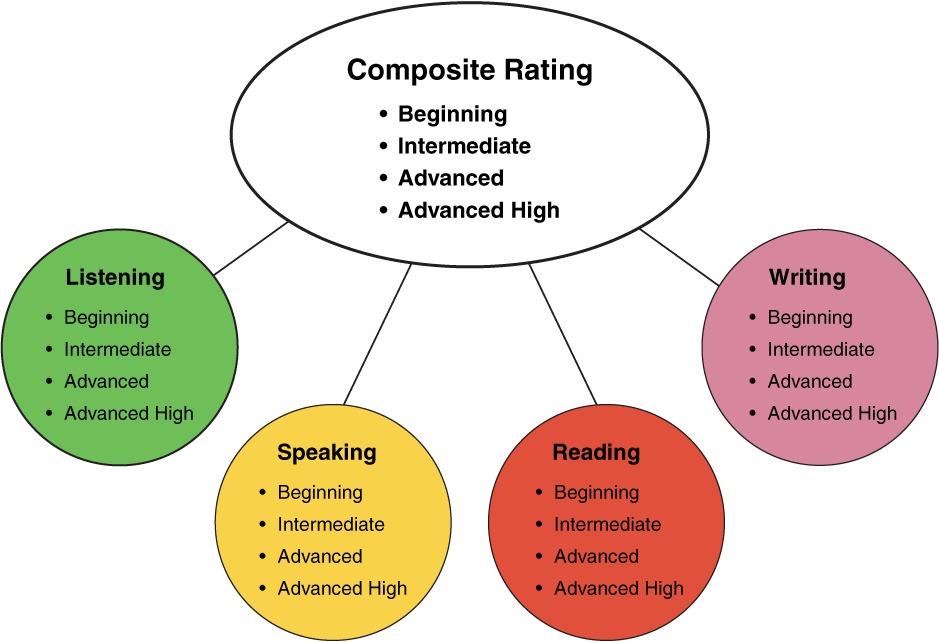 10%
30%
10%
50%
TELPAS Domains
2nd-12th Online
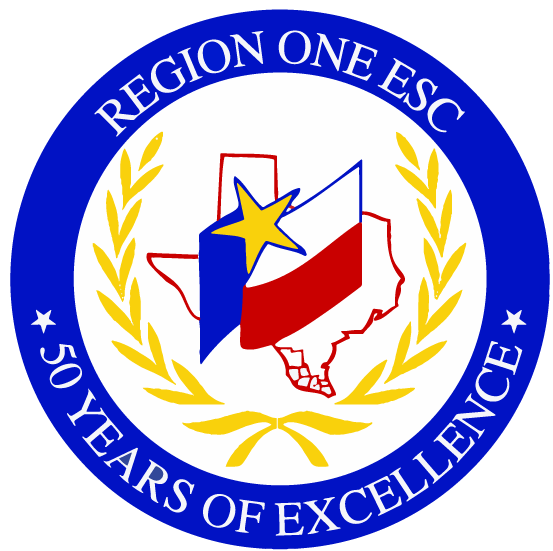 ©2017 Region One Education Service Center
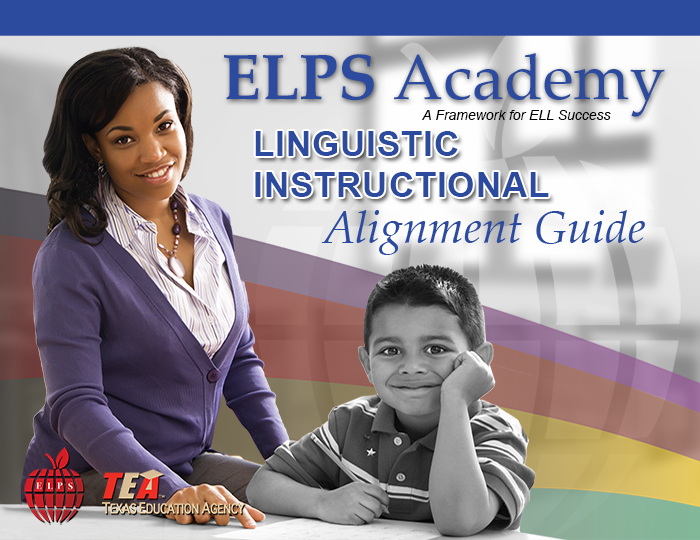 ELPS Resources
LIAG and ELPS Instructional Tool
+
DMAC Reports
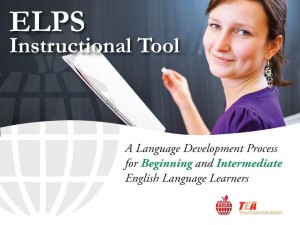 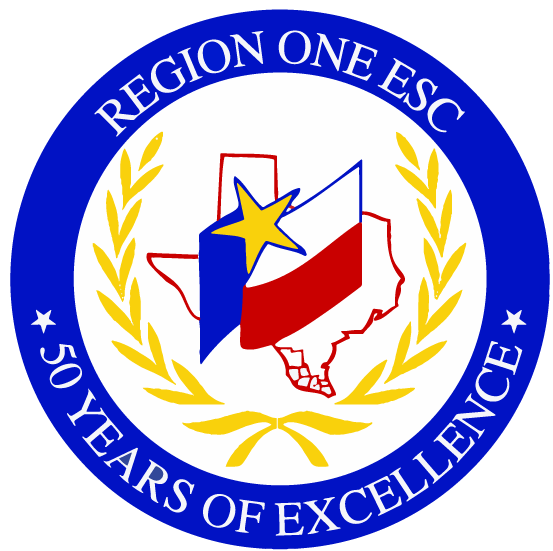 ©2017 Region One Education Service Center
Go to Home Page
Go to State Assessment
Select TELPAS
Select Instructional Reports
Select Student Language Proficiency Rating
Generate Report
How to Run TELPAS Reports by Language Domain
DMAC TELPAS Reports
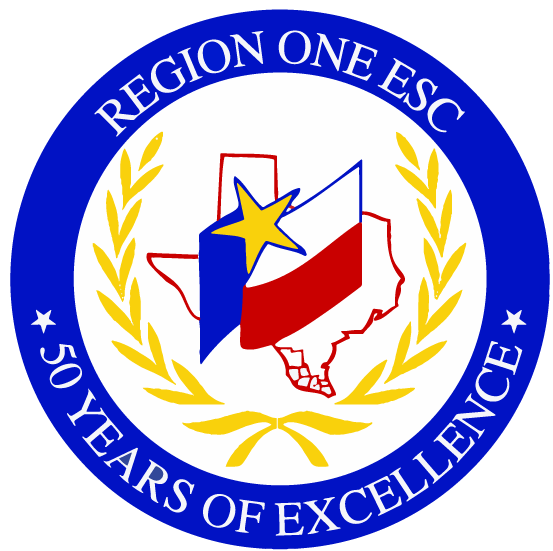 ©2017 Region One Education Service Center
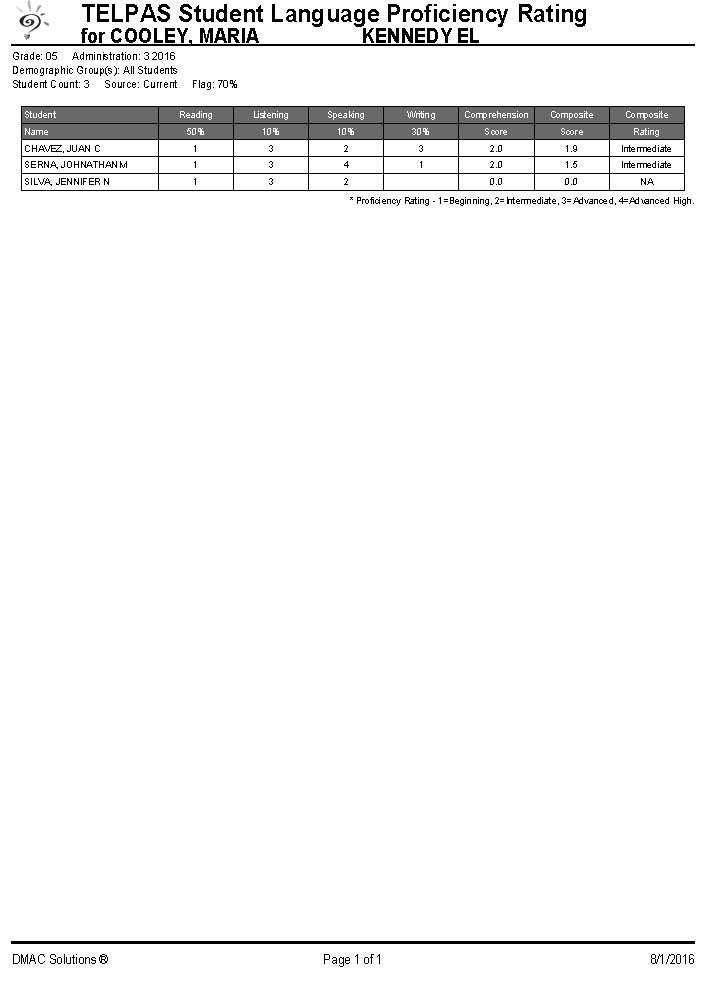 Sample DMAC Report
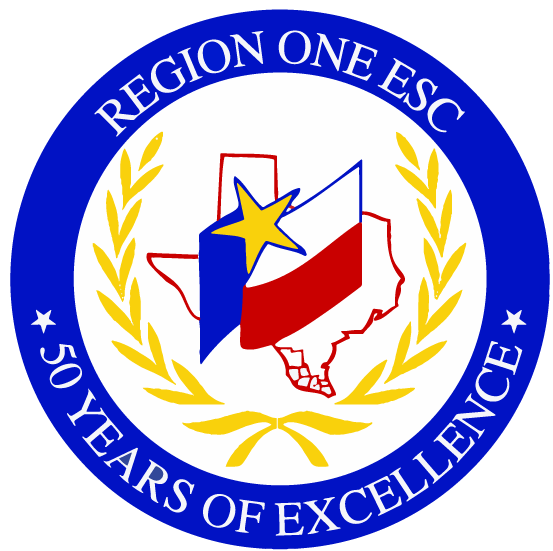 ©2017 Region One Education Service Center
Go to: www.texasgateway.com
Sign Up: Create an account
Search: ELPS
Find: ELPS for Administrators
Complete course
ELPS for Administrators
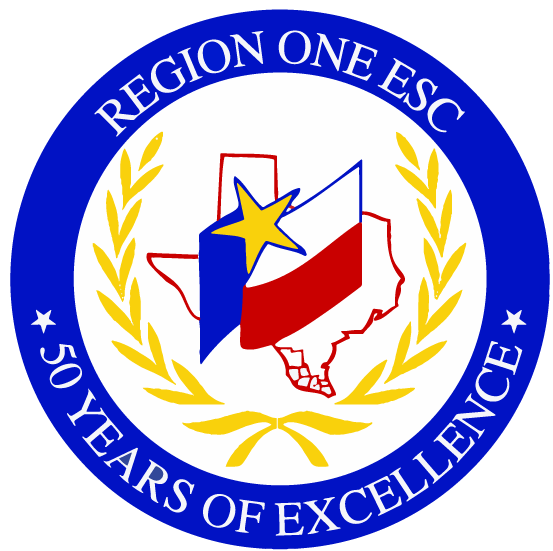 ©2016 Region One Education Service Center
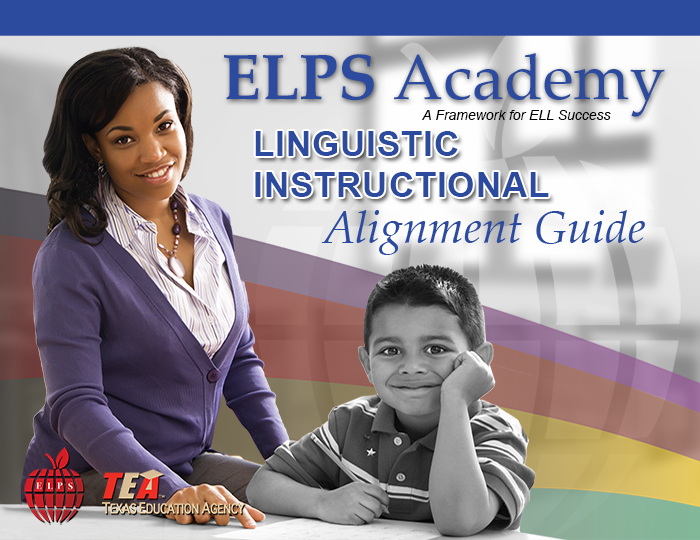 ELPS Resources
LIAG and ELPS Instructional Tool
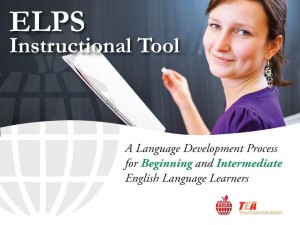 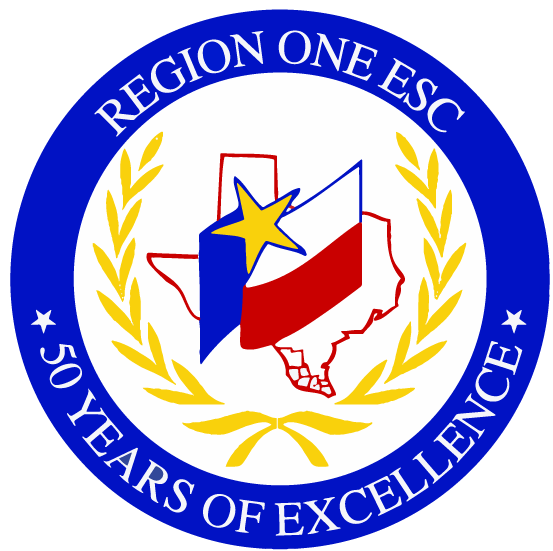 ©2017 Region One Education Service Center
ELPS: How are they organized?
Listening PLDs
Listening Expectations & CCRS
Listening Teacher Behaviors
Speaking PLDs
Speaking Expectations & CCRS
Speaking Teacher Behaviors
Reading 2-12 PLDs
Reading Expectations & CCRS
Reading Teacher Behaviors
Writing 2-12 PLDs
Writing Expectations & CCRS
Writing Teacher Behaviors
ELPS Mingle!
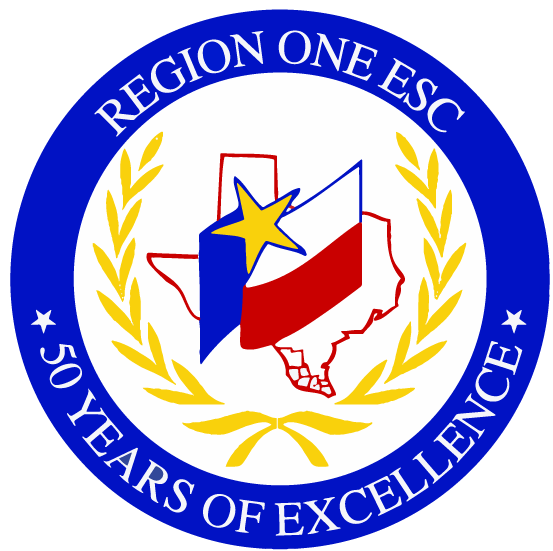 ©2017 Region One Education Service Center
ELPS Instructional Tool
Meeting the needs of beginning and intermediate ELLs
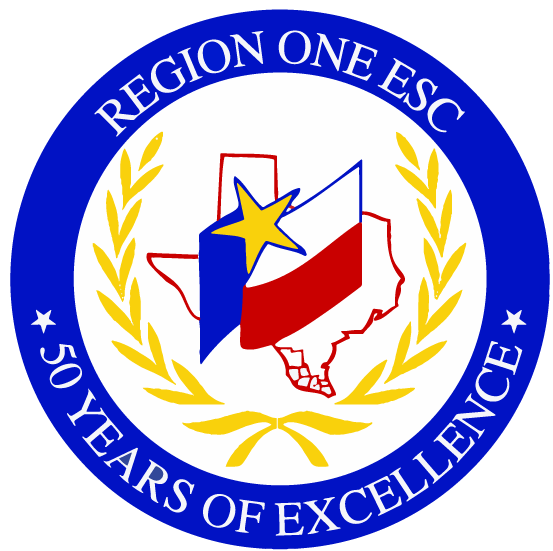 ©2016 Region One Education Service Center
… provide intensive ongoing foundational second language acquisition instruction to ELLs in Grade 3 or higher who are at the beginning or intermediate level of English Language proficiency in listening, speaking, reading and/or writing as determined by the state’s English language proficiency assessment system.
TAC, Chapter 74.4 (b) (4)
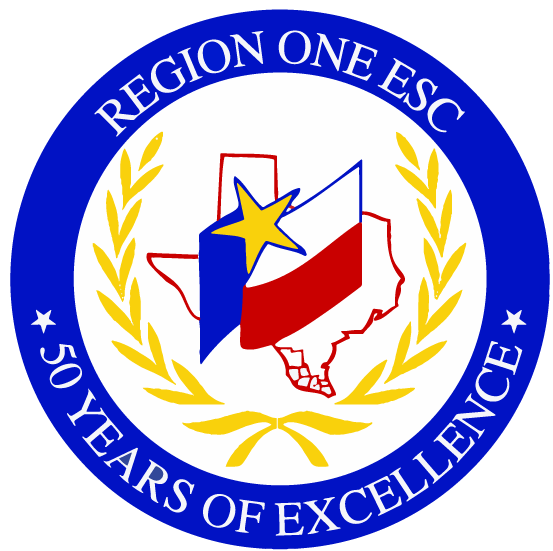 ©2016 Region One Education Service Center
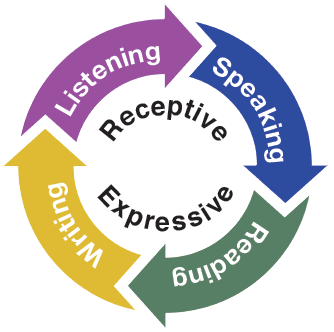 Second Language Acquisition
ELPS Instructional Tool
Instruction must be focused, targeted, and systematic
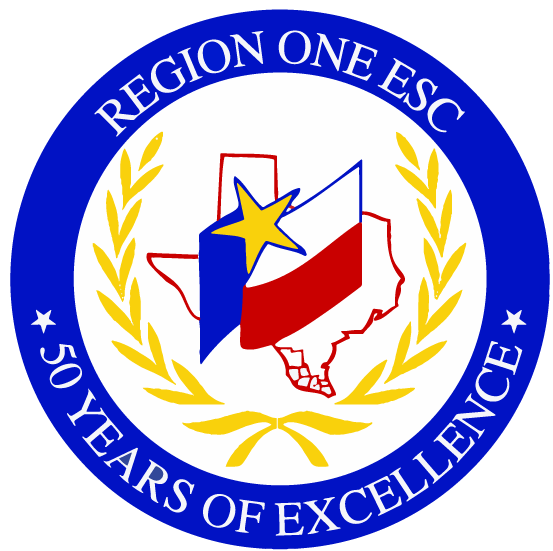 ©2016 Region One Education Service Center
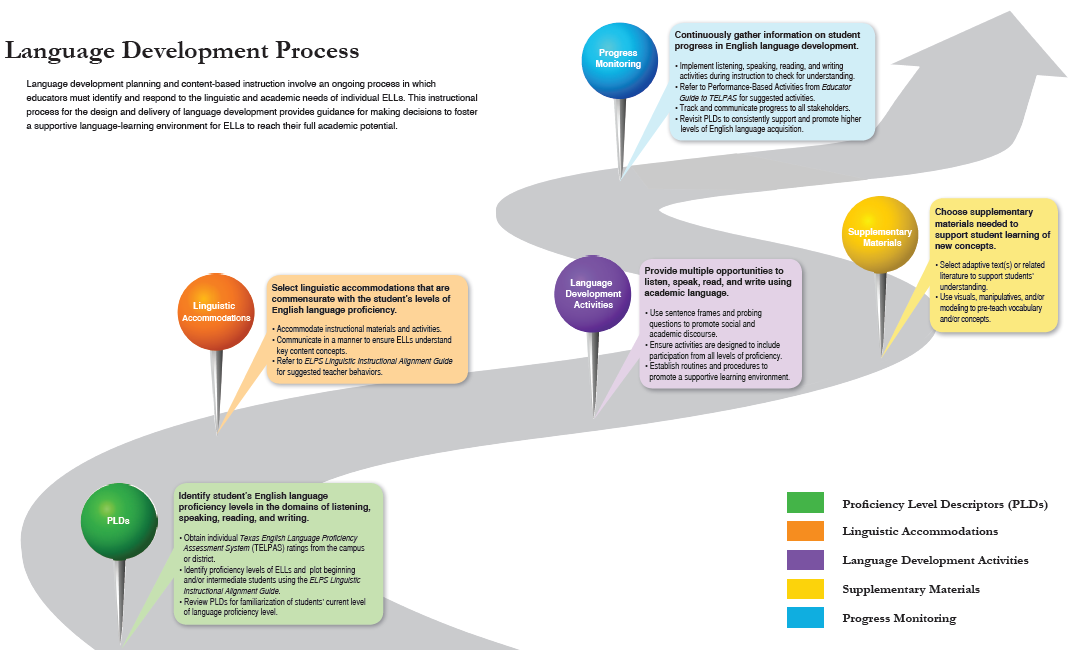 EMOJIS
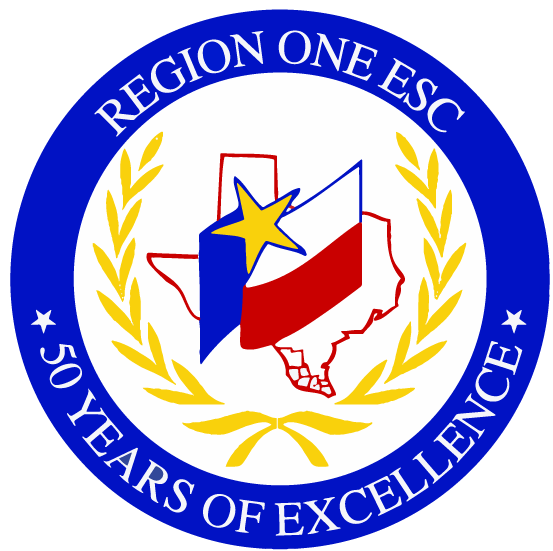 ©2016 Region One Education Service Center
Degree of Linguistic Accommodations by Domain
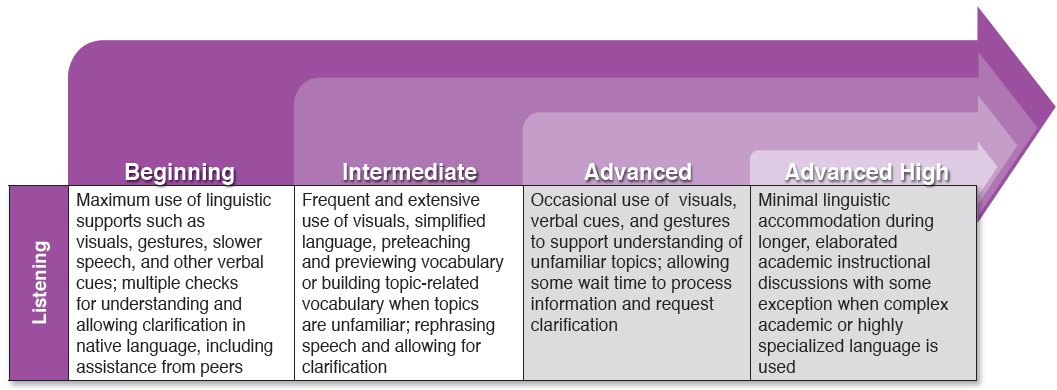 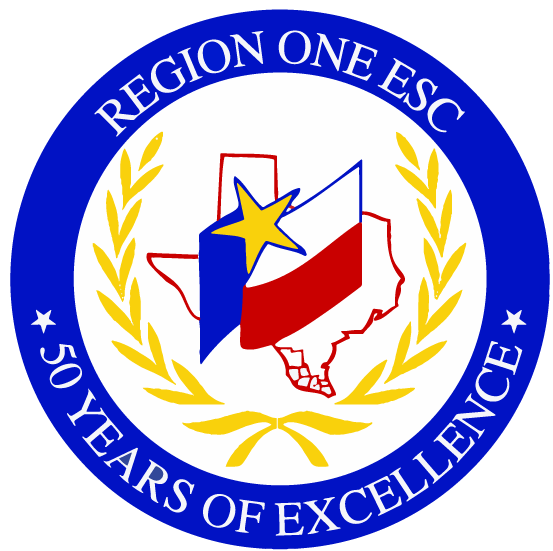 ©2016 Region One Education Service Center
Degree of Linguistic Accommodations by Domain
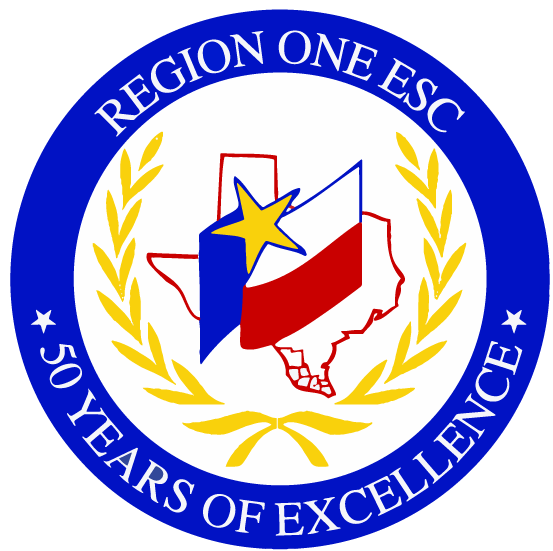 ©2016 Region One Education Service Center
Content Objective
Today I examined how to implement the ELPS in all content areas and how to analyze TELPAS data to guide instruction.
Language Objective
Today I shared (orally and in writing) different ideas on how to linguistically accommodate instruction for ELLs.
Session Objectives
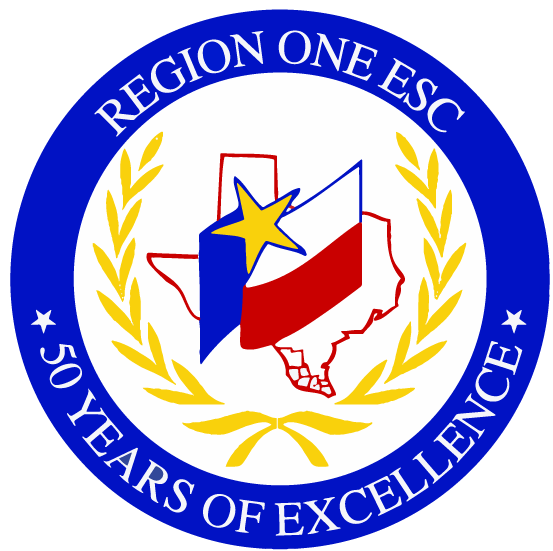 ©2017 Region One Education Service Center
Padlet
https://padlet.com/kchapa/xv89nfp6lzjl

I used to think…
But now I know…
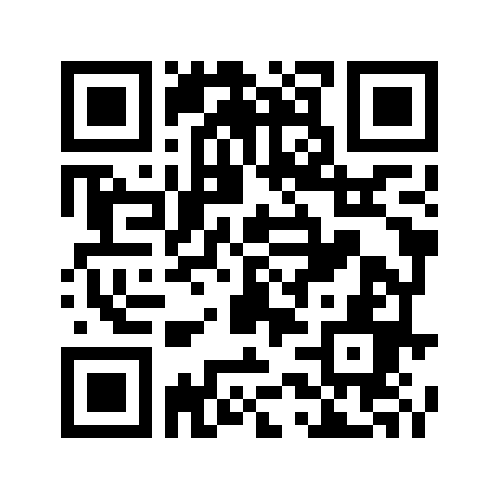 Tickets Out
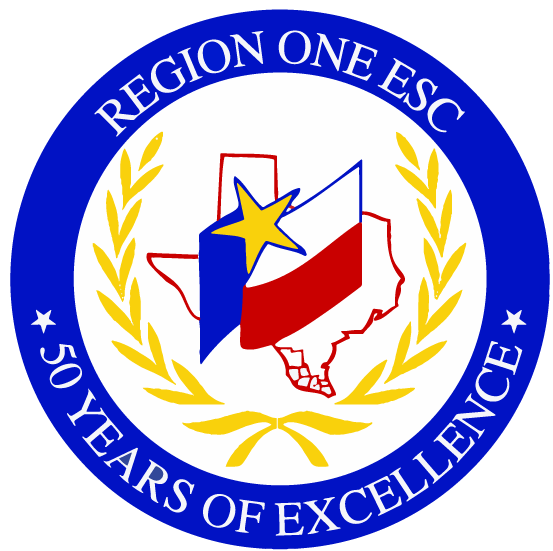 ©2017 Region One Education Service Center
Thank you for your participation!
Karina E. Chapa, M.Ed.
Language Proficiency, Biliteracy and Cultural Diversity Director
kchapa@esc1.net
Facebook: Region One ESC Bilingual
Twitter @esc1bilingual @bilingualpride
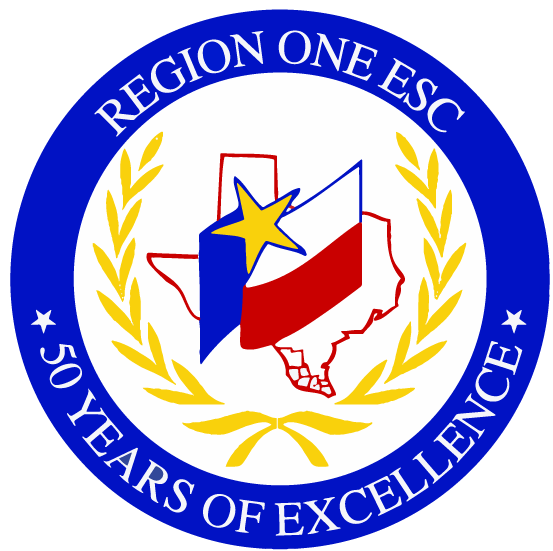 ©2017 Region One Education Service Center